What You Should Get Out of Church
What You Should Get Out of Worship
A sense of God’s presence.
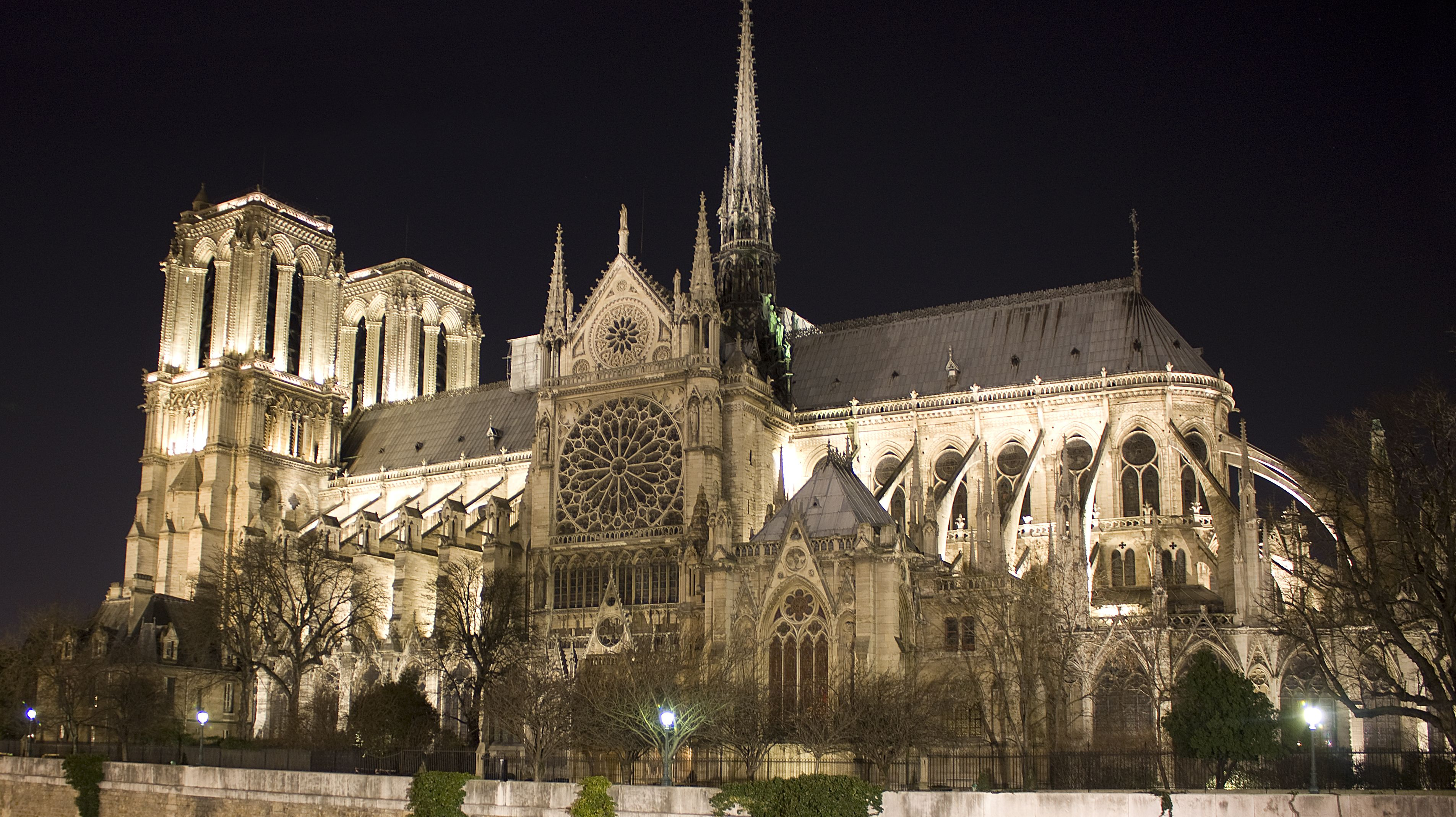 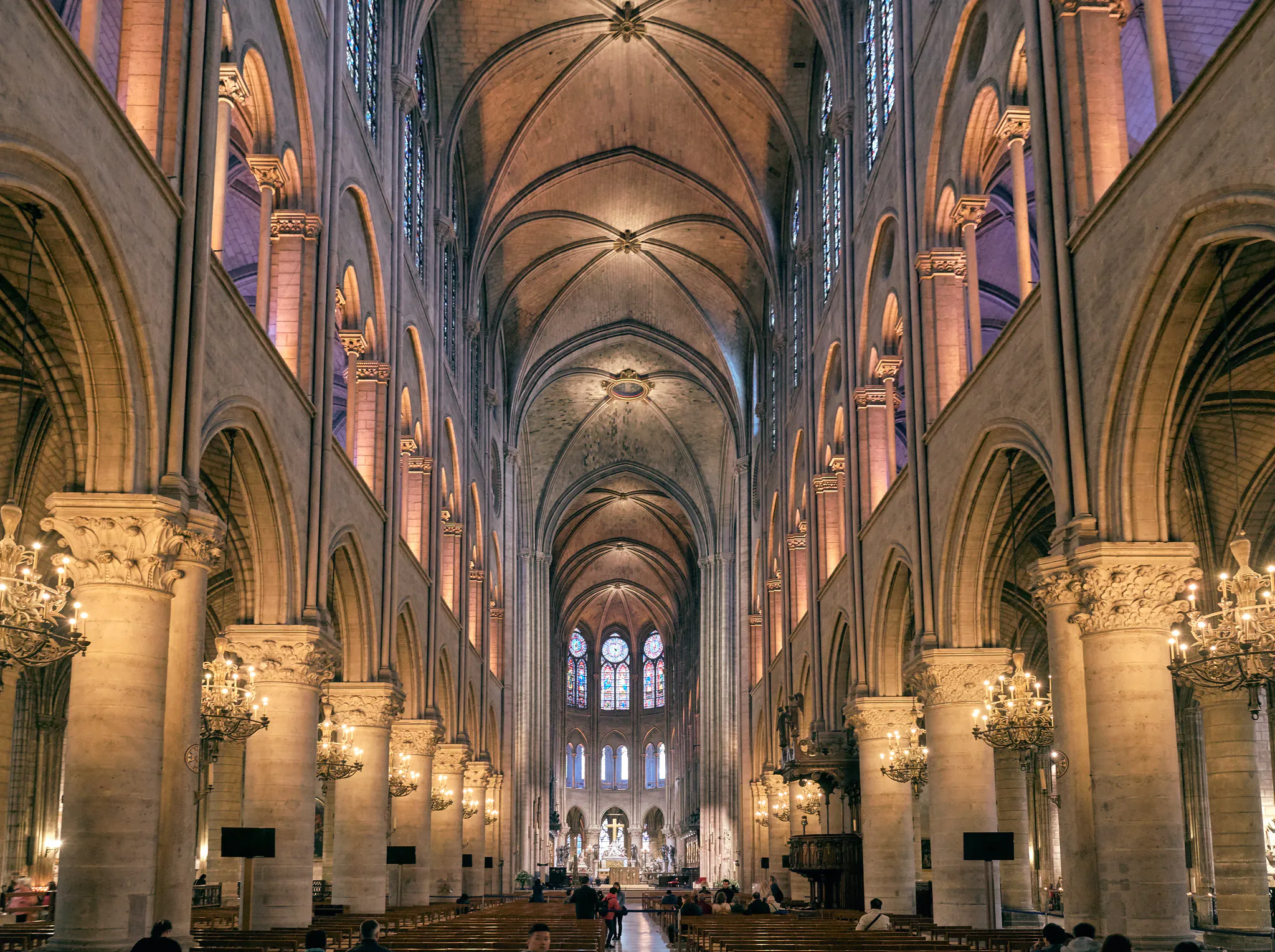 God is Spirit, and those who worship Him must worship in spirit and truth.
- John 4:24
The God “Experience”
1st Century Christians were close…
To Christ
To His teachings
To their past
To the future
Jesus said to him, “Have I been with you for so long a time, and yet you have not come to know Me, Philip? The one who has seen Me has seen the Father; how can you say, ‘Show us the Father’?
- John 14:9
We want to be close to Christ
We should draw near through His body the church:
Communion
Teaching
Joy of Forgiveness
His Return
What You Should Get Out of Worship
A sense of God’s presence 
A sense of direction
All Scripture is inspired by God and beneficial for teaching, for rebuke, for correction, for training in righteousness; so that the man or woman of God may be fully capable, equipped for every good work.
- II Timothy 3:16-17
God has given…
To the Government 	– Romans 13:1
To the Family 				– Genesis 2
To the Church 			– I Timothy 3:15
What You Should Get Out of Worship
A sense of God’s presence 
A sense of direction
A sense of belonging
There is neither Jew nor Greek, there is neither slave nor free, there is neither male nor female; for you are all one in Christ Jesus.
- Galatians 3:28
FAITH
(Repentance and Baptism) 
↓ 
CHURCH
A Sense of Belonging Requires
Making people feel welcome
A Sense of Belonging Requires
Making people feel welcome
Taking care of needs
A Sense of Belonging Requires
Making people feel welcome
Taking care of needs
Making people feel useful
The Church:
Only family people have
Family people are looking for
Review - We Should Get:
Sense of God’s presence
Direction for our lives
A feeling of belonging
Questions
1. Am I drawing near to God through obedience?
Questions
2. Are the leaders devoted to God’s word in order to exercise Godly leadership?
Questions
3. 
Is it the church 
or my church?
Are You Rightwith God?